EXPERIMENTAL SATELLITE LABORATORY
DREL FEKT BUT
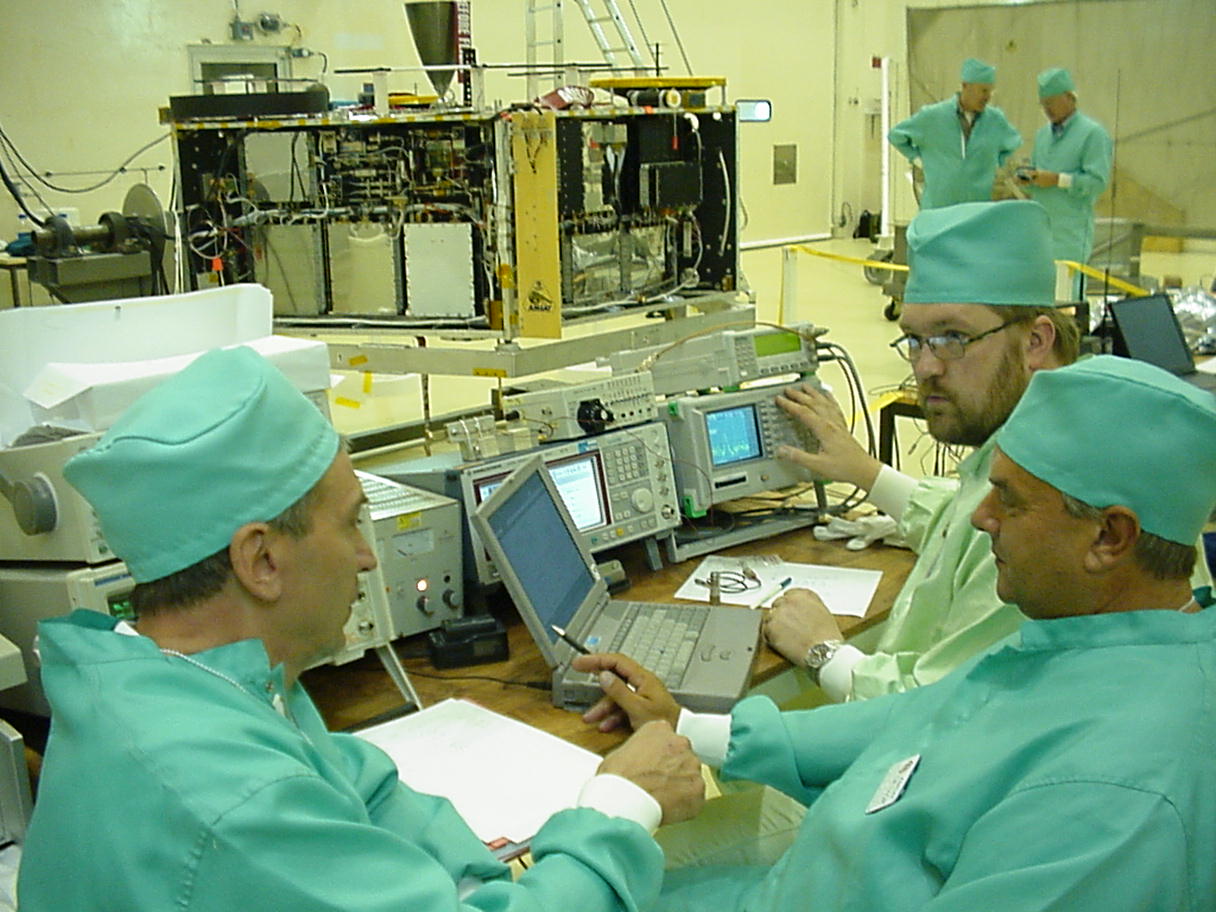 ESA Centre Spatiale Guyanais
         Kourou      2000
PIIID Satellite launch campaign
with Ariane V rocket                                                   

ESL  DREL FEKT BUT	  2000 -2005
Ground segment
Telemetry gathering and statellite control
AMSAT Phase IIID Satellite
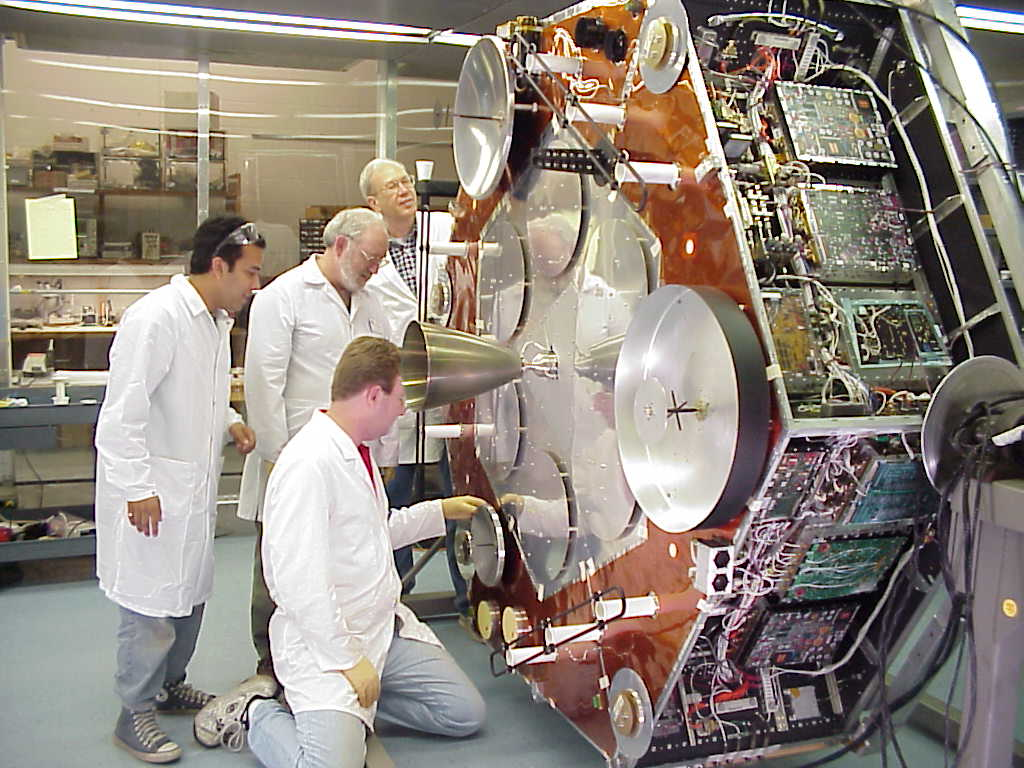 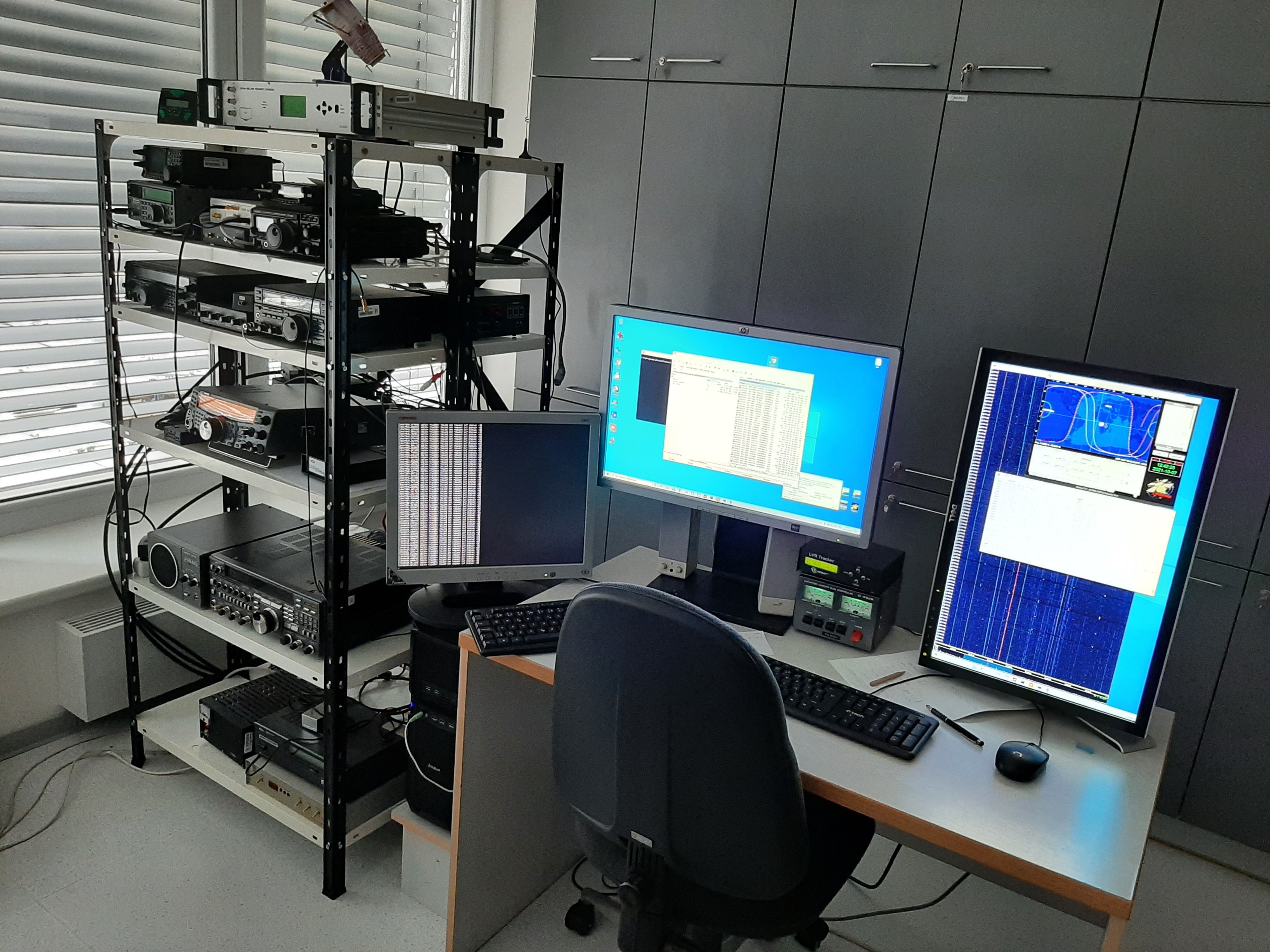 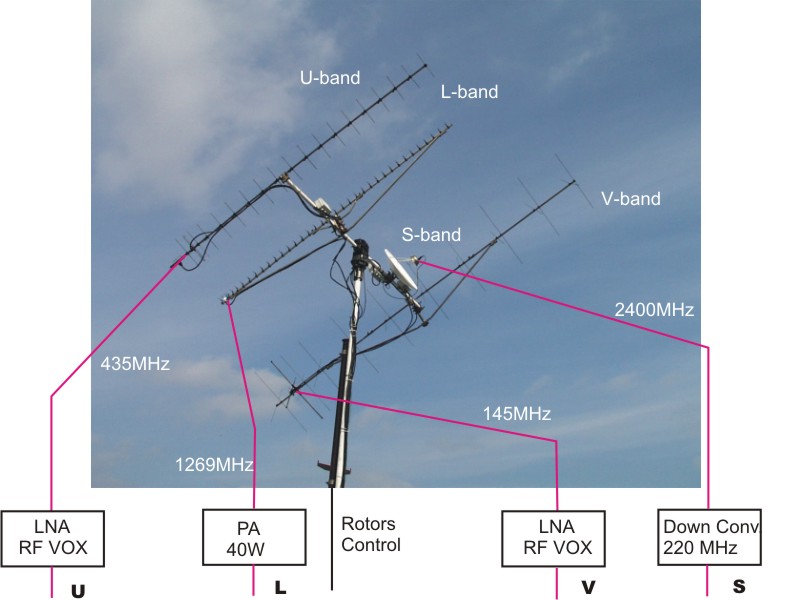 University Marburg                  1995 - 1999
AMSAT Facility Orlando FL      1997 - 2000 
ESL Brno		                 1994 - 2000
Design and realization of L-band receivers,
Satellite integration
EXPERIMENTAL SATELLITE LABORATORY
DREL FEKT BUT
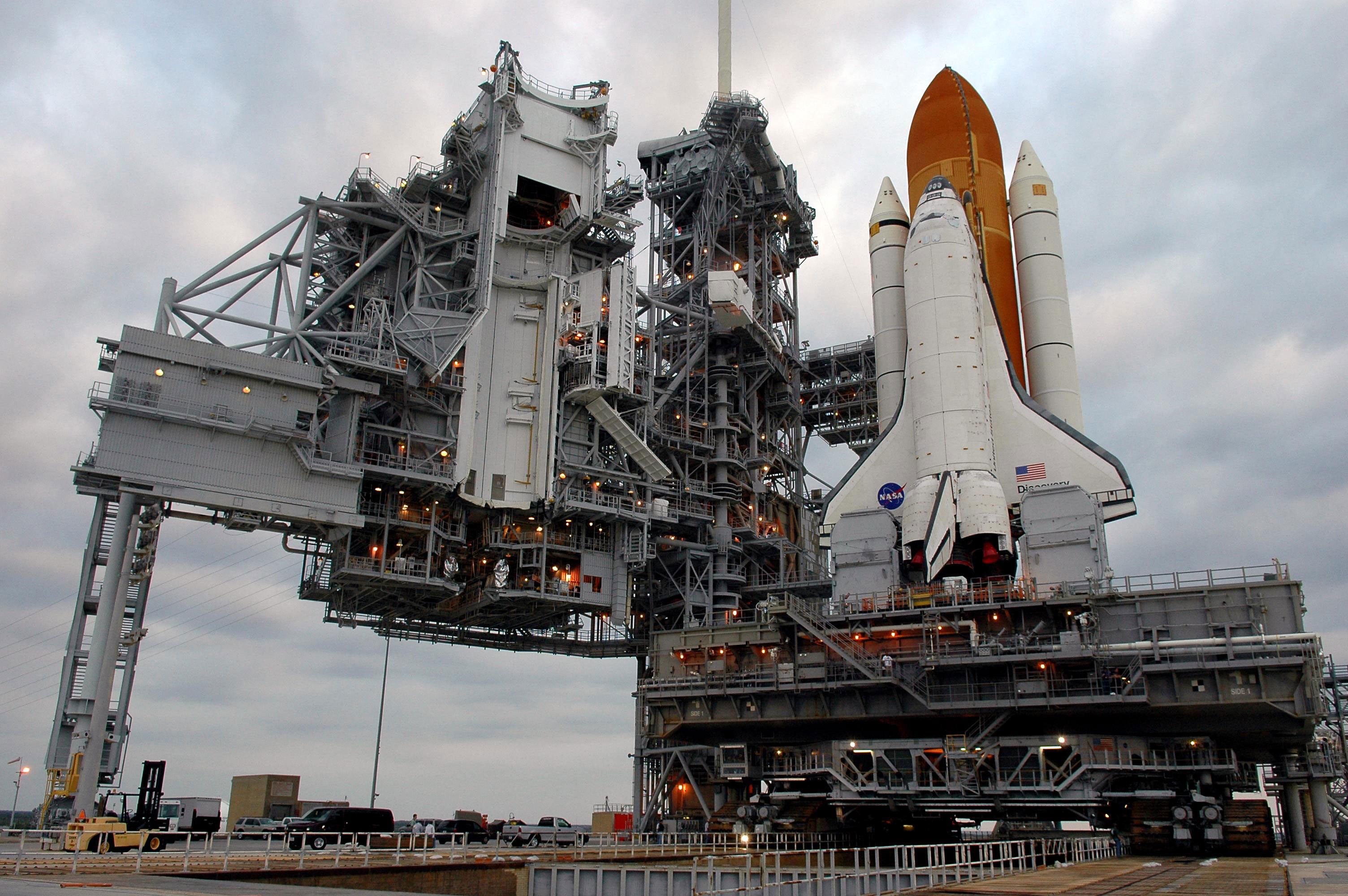 US Naval Academy & ESL - PCSAT2 2005
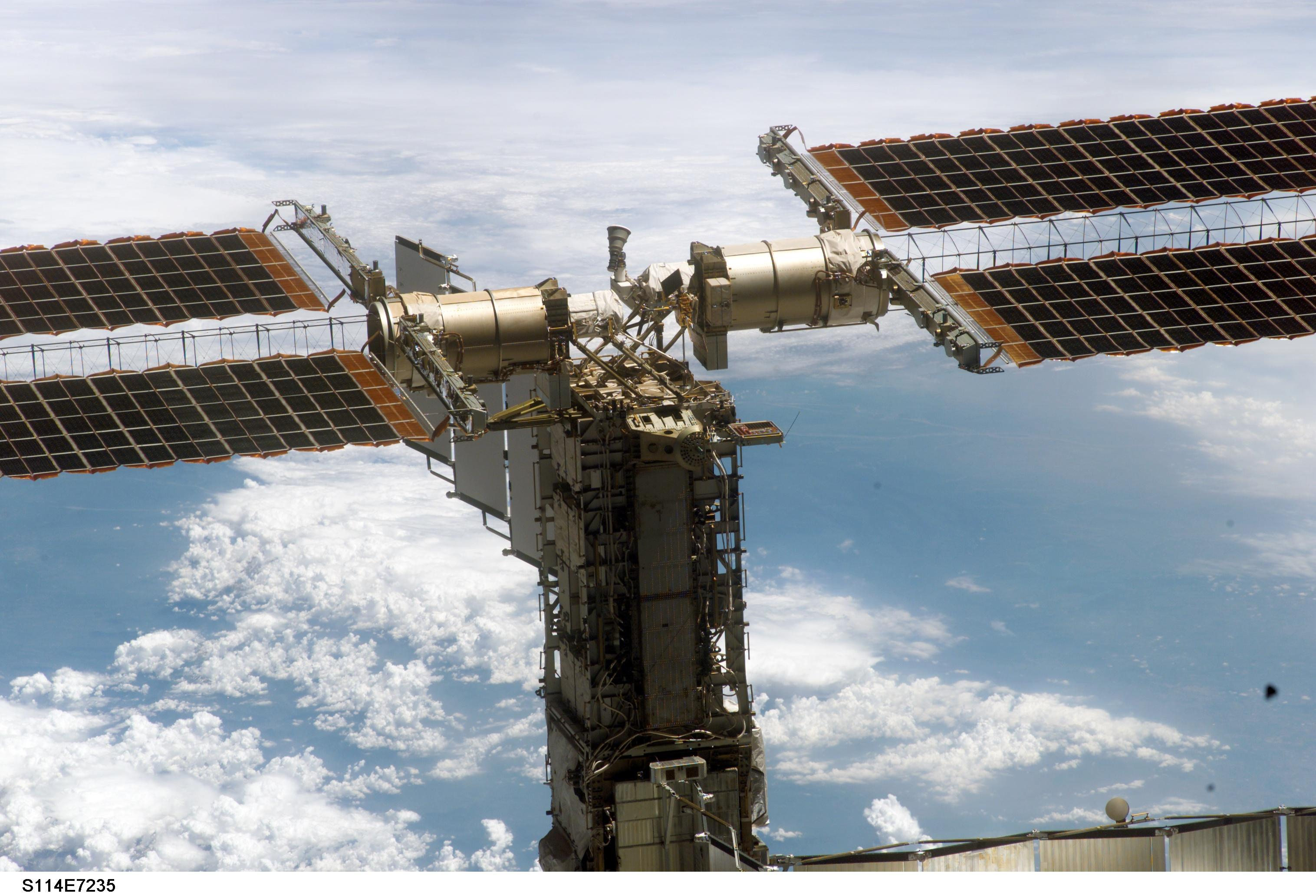 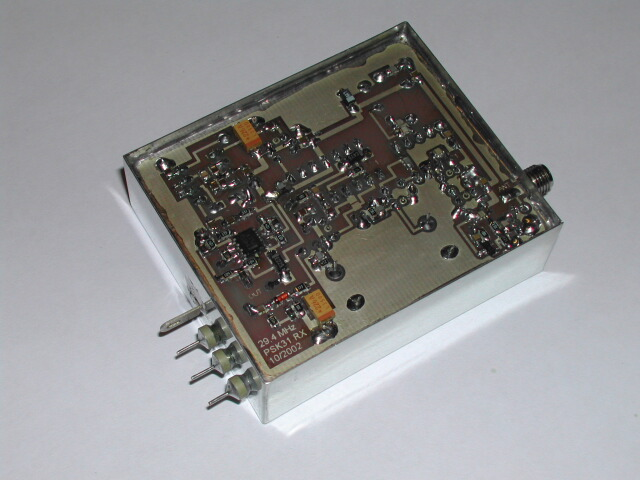 PCSAT 2
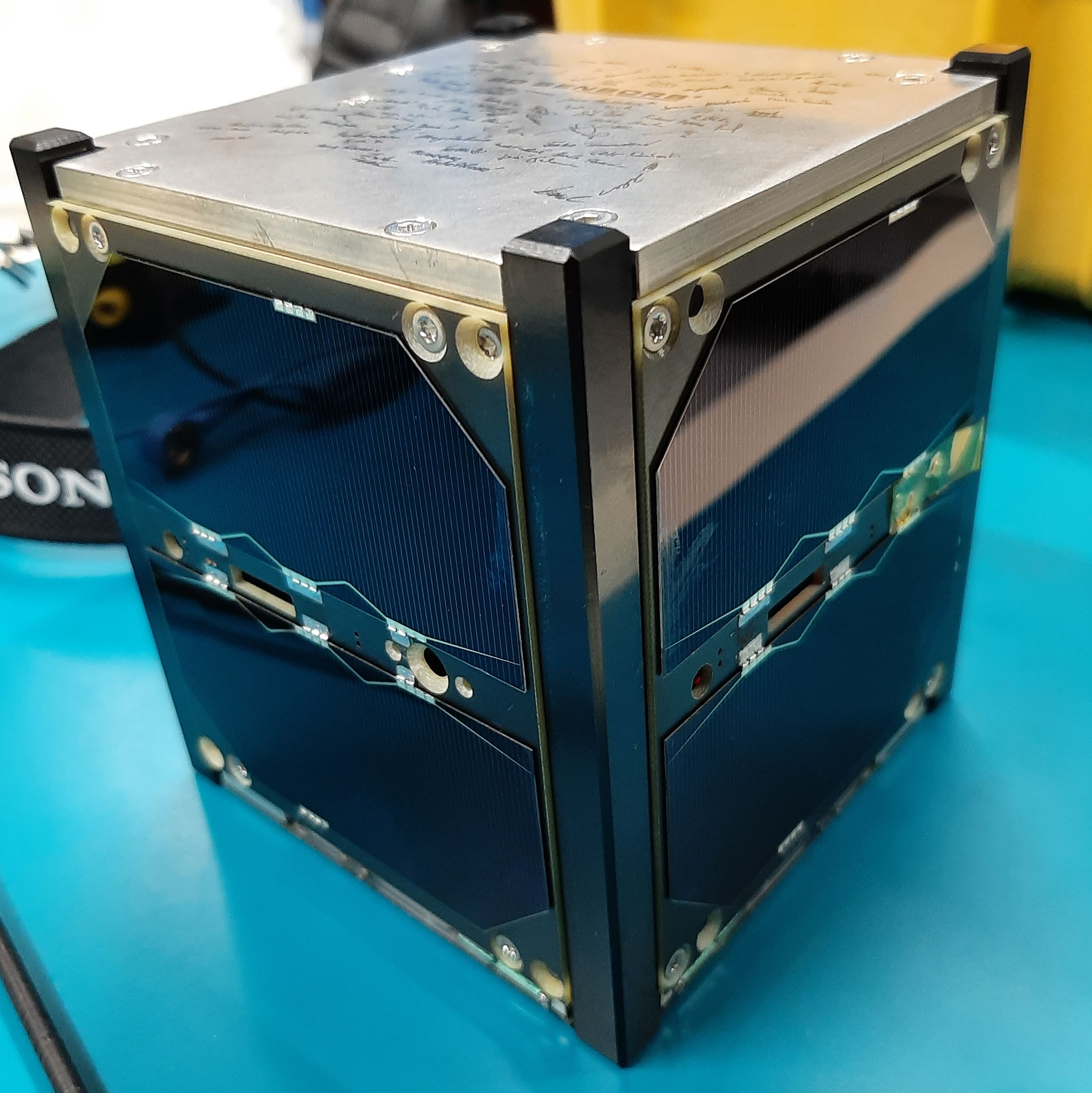 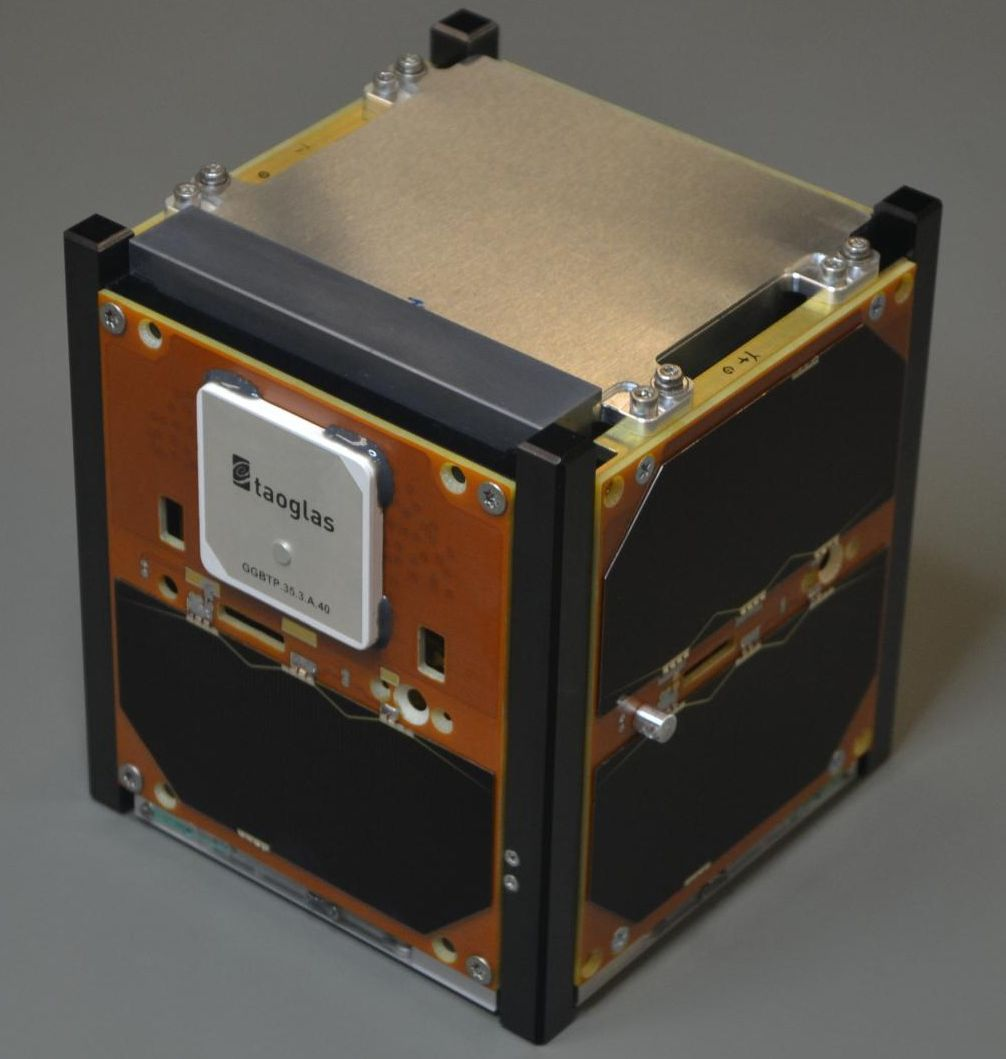 US Naval Academy & ESL
PSAT     2015
BriSat   2015
Psat-2   2019
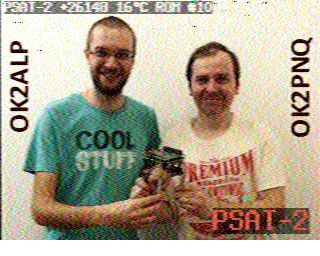 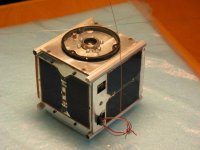 GRBAlpha                              BDSat
ESL – Ground Segment  2021 – 2022